The Office of Student Finance
Contact Information
Tiffinie Jones - Director
	 SSC 150  

Elisha DeClue – Waivers / Customer Service
	 SSC 150A  				 817-735-2026

Michele Duncan-Grays – 1098T
	 SSC 151 
	 817-735-2597


Peggy Jacobs –  Third Party 
	 SSC 159 
	 817-735-0676

Renee Perez– Student Accounts/Collections/Refunds
	 SSC 151A 				
Thresia Taylor -  Cashier/Customer Service
	 SSC 101 
	 817-735-2534
Location
Location and Hours:
Student Service Center (SSC)
1051 Haskell St., Fort Worth TX 76106 
Cashier’s  Office 
SSC Suite 101, 1st Flr 
M - F 8:15 am – 4:30 pm
Student Finance Office 
SSC Suite 150, 1st Flr
M – F 8am – 5pm
Services We Provide
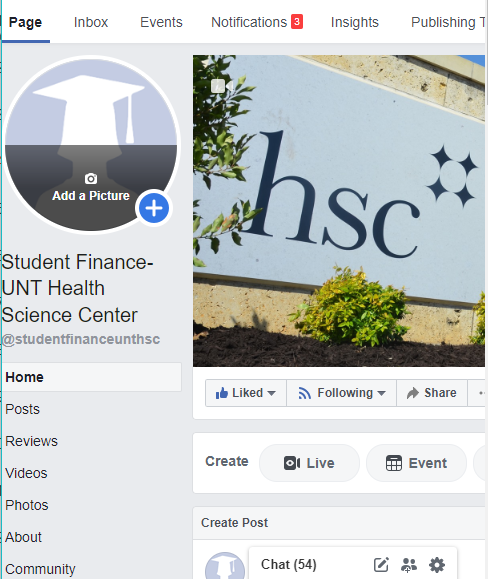 Cashier Services
Student Accounts
Payments
3rd Party Sponsors
Installment Plans
Waivers & Exemptions
Refunds
1098-T
Student Financial Obligation Agreement
Key points to remember
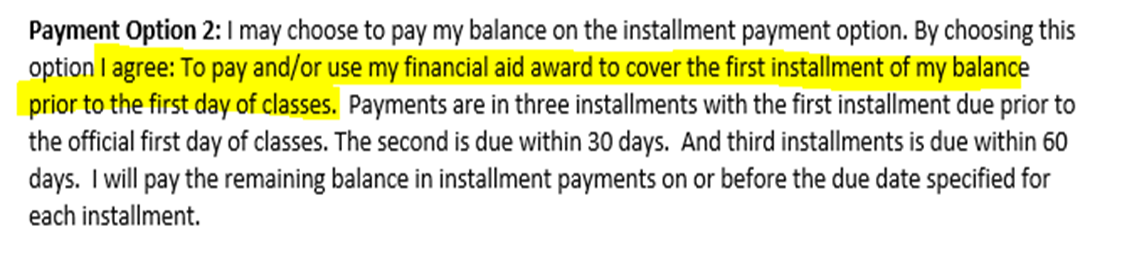 A STUDENT WHO FAILS TO MAKE FULL PAYMENT OF TUITION AND FEES, INCLUDING ANY INCIDENTAL FEES, BY THE DUE DATE MAY BE PROHIBITED FROM REGISTERING FOR CLASSES UNTIL FULL PAYMENT IS MADE. A STUDENT WHO FAILS TO MAKE FULL PAYMENT PRIOR TO THE END OF THE TERM MAY BE DENIED CREDIT FOR THE WORK DONE THAT TERM
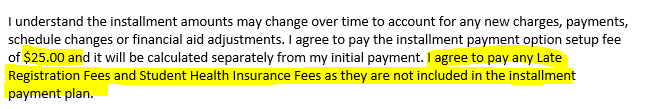 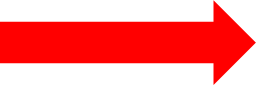 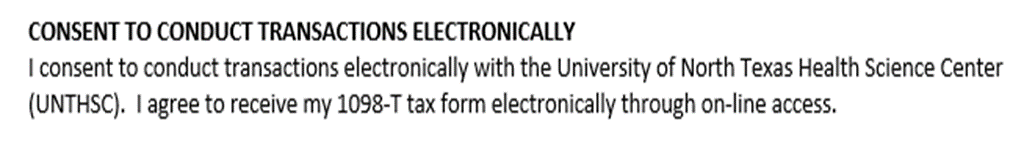 Payment Options
In Person at Cashier’s Office

Online Payments thru Student Portal (MyHSC.edu)

Installment plans available 

Payments are due the day before classes start

Cash payments are NOT accepted through the mail
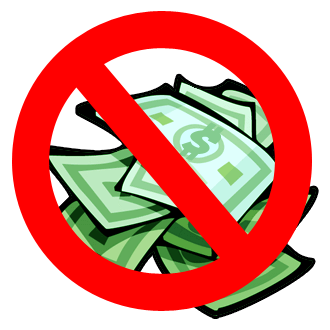 Installment Payment Plans
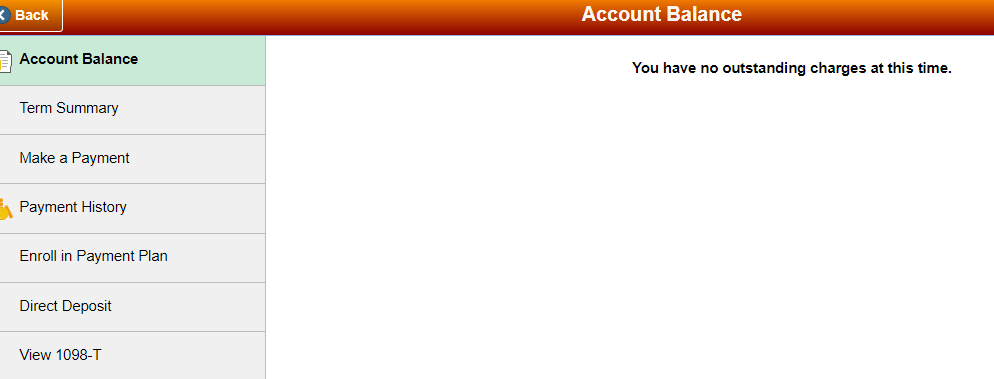 To choose the payment plan option login to your MyHSC and from the home page click Student Account >Make a payment >Payment options> Installment Plan
When you choose the installment plan the first payment is due BEFORE the first day of class
Keep in mind some fees are due in total regardless of payment plan. (ex. Health insurance)
Third Party Payments
Vendor/Sponsor must sign a contract (promise of payment)
Student’s are also required to sign a 3rd Party contract
Contracts must be submitted 10 days prior to the first day of class 
More information about Third Party contracts and billing can be found here
For any question related to Third Party Contract/Billing benefits
   please email: ThirdParty@unthsc.edu or call 817-735-0676
Refunds
After your Financial Aid is disbursed, Student Finance will process refunds approximately 10 days prior to start of classes
Refunds are normally processed on Tuesdays and Thursdays
You may receive your refund via:
Direct deposit into your bank account
Paper check @ the Cashier’s Office (temporarily unavailable due to COVID-19)
You may sign up for direct deposit on your MyHSC Student Portal
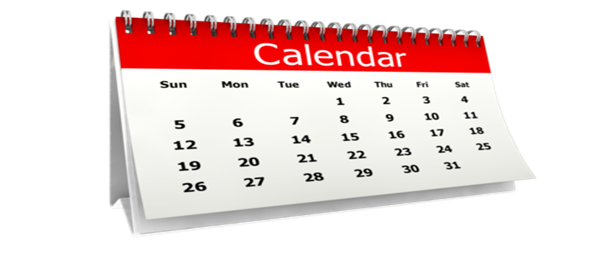 1098-T
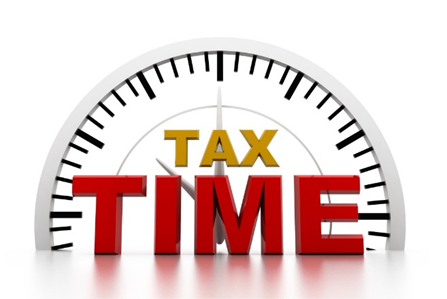 When
     Disbursement Date January 31st 

Where
MyHSC Student Portal or mailed to address on file
 
Why
The 1098-T tax form provides information about the amount of tuition and qualifying fees paid during the specified calendar year. This information can be used to receive an educational credit on your tax return
Authorization To Release Education Records
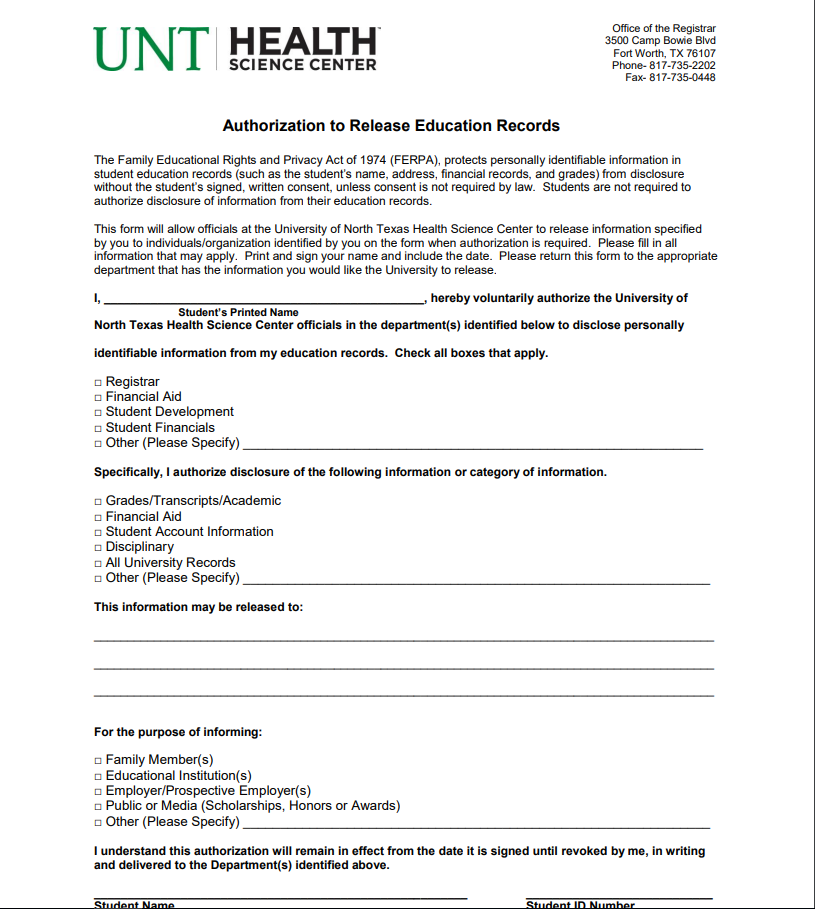 Form can be found on the Registrar’s webpage
Authorization to Release Education Records form
Personal Information
It is vital that your information with the school stays up to date.

Mailing Address		Email Address		Phone Number

Current Students – 	Update information on your Student Portal
Graduates - 		Update information with Alumni Association 
			or Registrar
All official school communication is sent to your university email.  
It is your responsibility to check this.  Remember you can forward email to your personal email.
Contact Information
 Monday – Friday

 8:00 – 5:00 pm

 817 -735 -2026

 StudentFin@unthsc.edu

 Website:
www.unthsc.edu/student-finance